Der Motor für das Karussell
Meine Erfindung
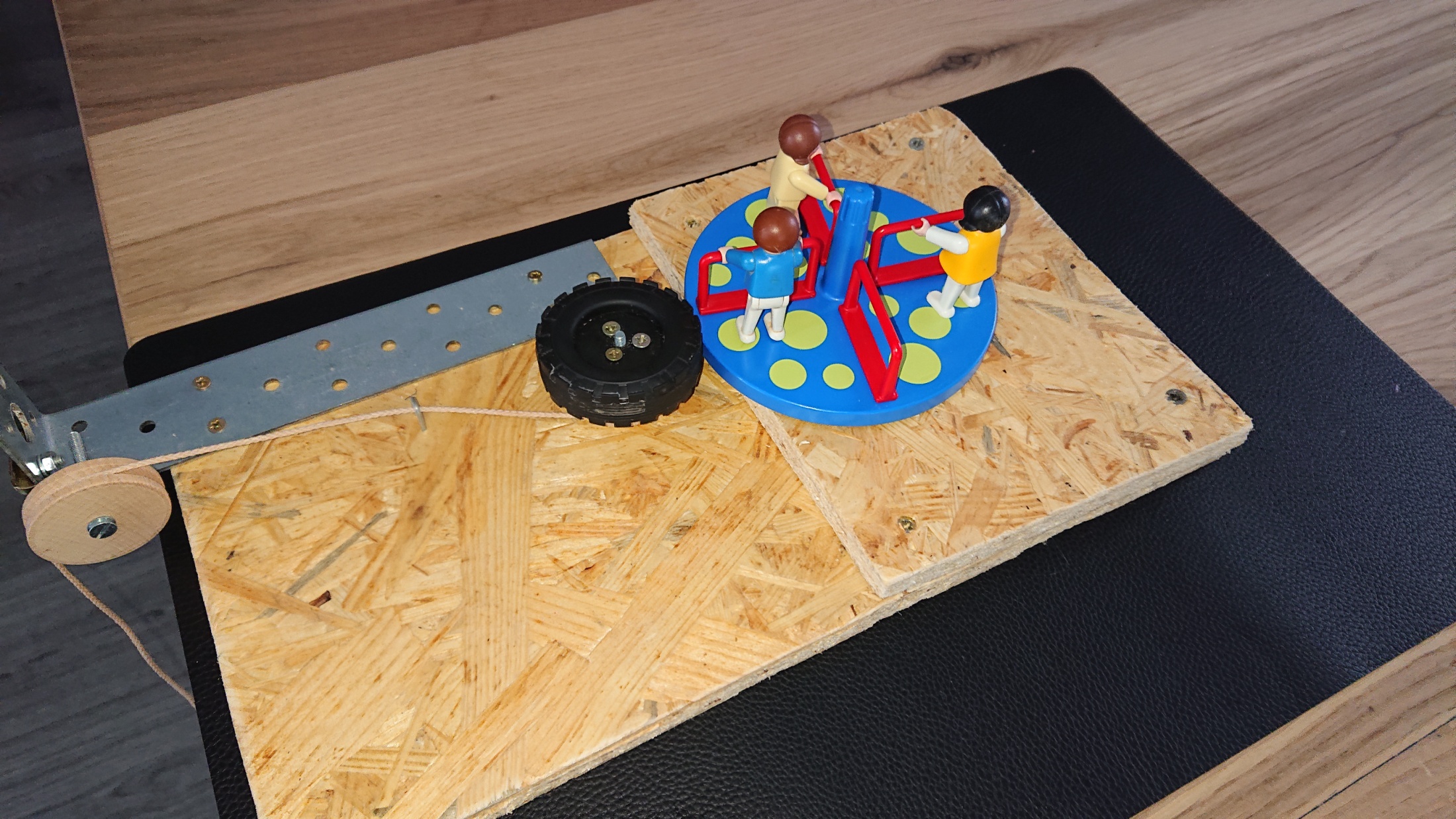 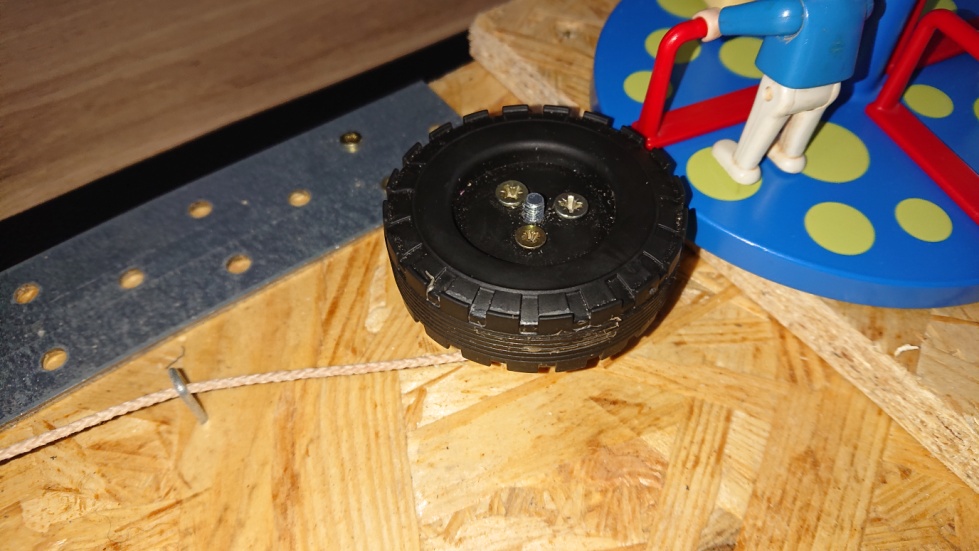 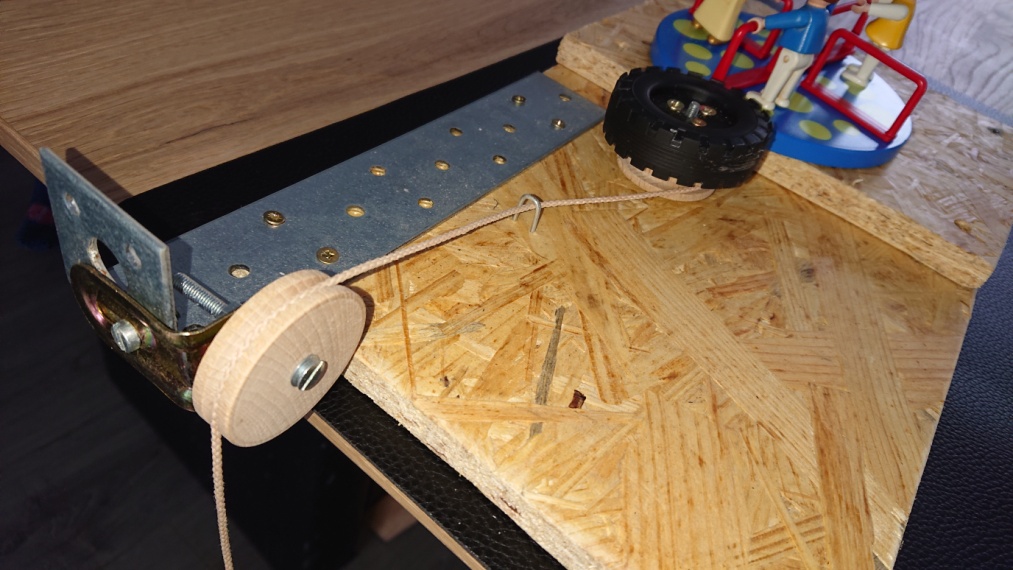 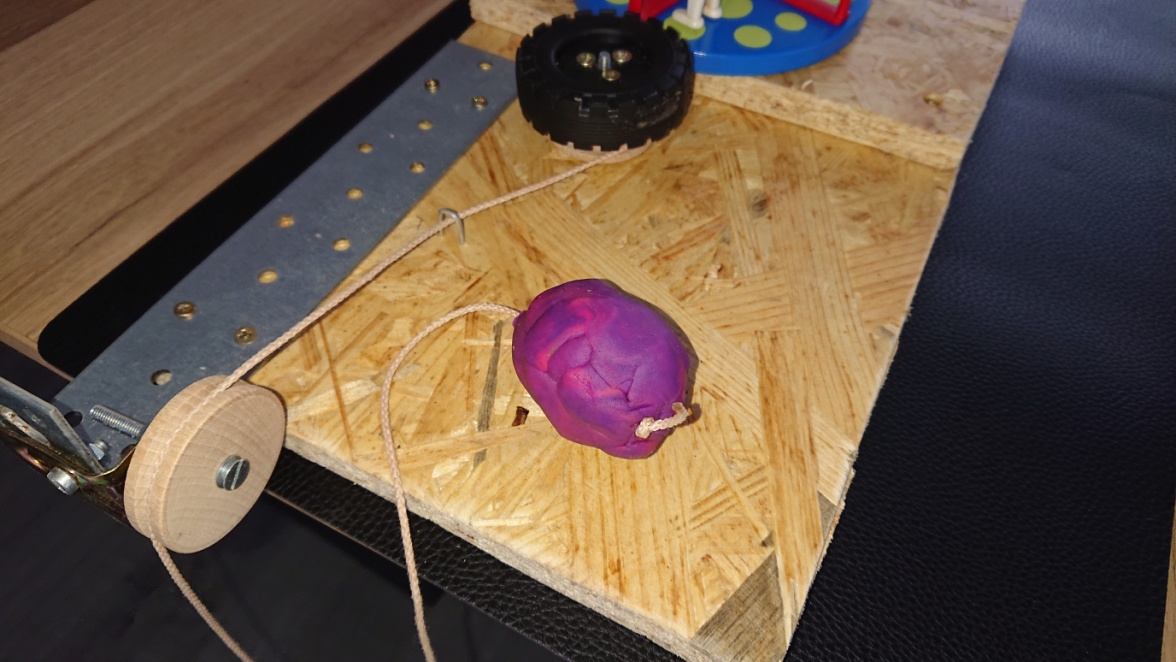 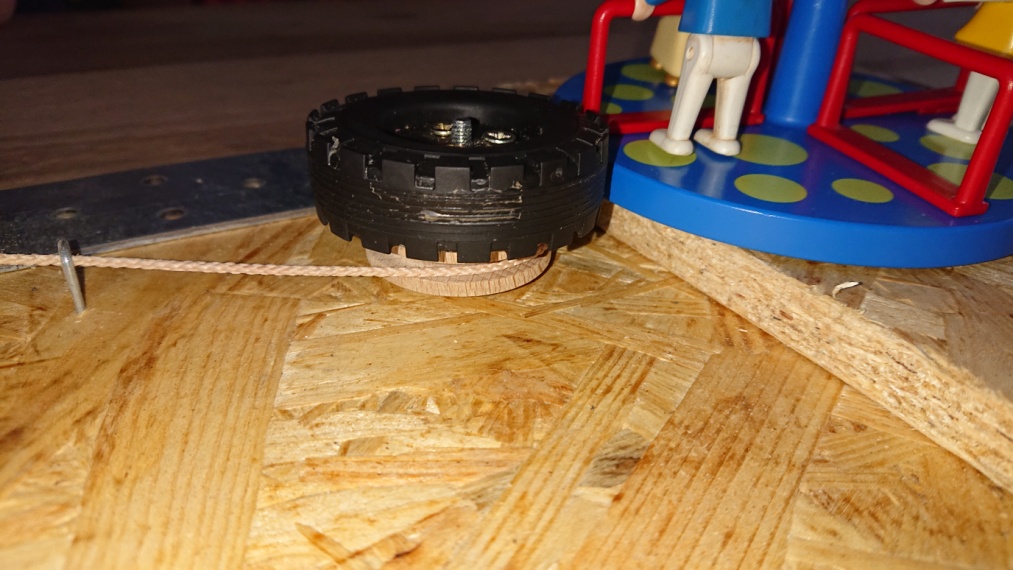 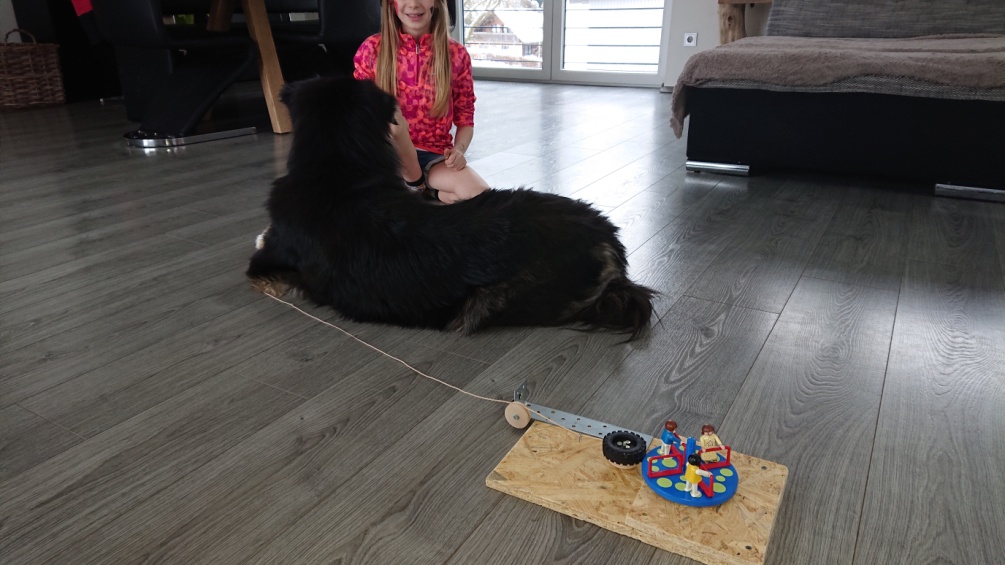 So dreht sich das Karussell